Преемственность в использовании инновационных технологий в обучении и воспитании между начальной и средней ступнями обучения
Адаптация
Второй период – когда ребёнок учится говорить
Первый период – это
первый год жизни ребёнка
Следующие периоды адаптации: это периоды вхождения человека в студенческую среду, рабочий коллектив, образование семьи.
Четвёртый период – обучение в школе, где ребёнок переживает период адаптации несколько раз – в 1 классе, в 5 классе, в 10 классе
Третий период – вхождение ребёнка в коллектив
(ясли, сад)
ПРЕЕМСТВЕННОСТЬ
Преемственность как условие
Преемственность как принцип
Преемственность как фактор
Преемственность как требование
Преемственность
Младший школьник
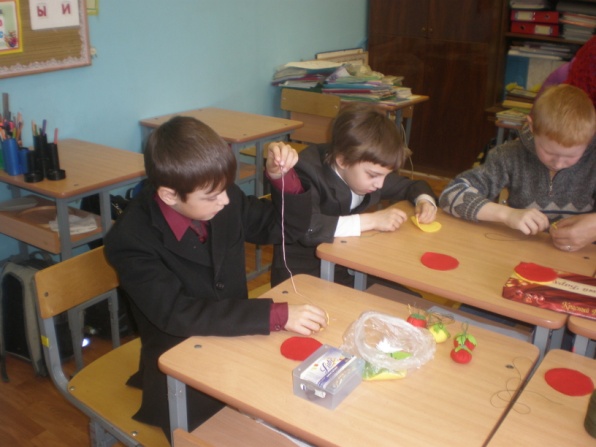 Восприятие
Действие
Использование
Понимание
Цели обучения
Начальная школа
Основная школа
Развитие учебной самостоятельности, самореализация
Желание и умение учиться
Результат обучения
1-4
5-6
Осмысленно читать
Выполнять требования программы
Пересказывать
Понимать значимость образования
Владеть умственными операциями
Работать по алгоритму
Преодолевать свои трудности
Описывать объект наблюдения
Общаться
Обладать социальным опытом
Сотрудничать
Взаимодействовать с окружающим миром
Готовность
Психологическая
«База»
Минимум знаний
Сформированность общеучебных умений и навыков
Умение работать в классе, учебной группе
Урок - удовольствия
Я получил похвалу за…
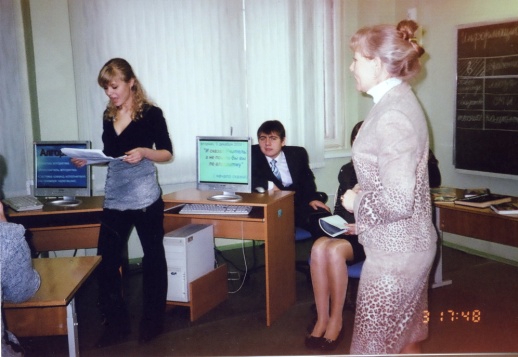 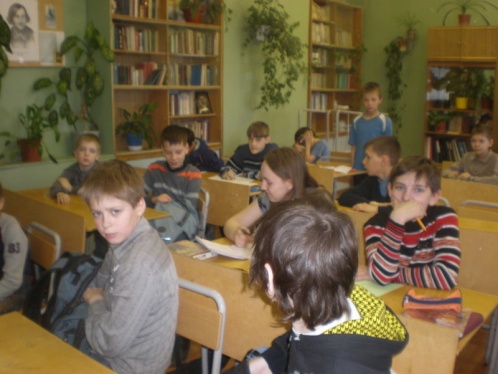 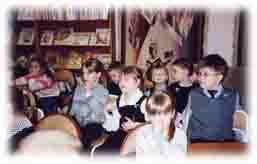 Современный урок
«технология» происходит от двух греческих слов: techne — «искусство», «ремесло», «мастерство» и logos — «понятие», «учение», «наука» 
современный – это и совершенно новый, и не теряющий связи с прошлым, одним словом – актуальный. 
актуальный [от лат. actualis – деятельный] означает важный, существенный для настоящего времени, действенный, современный, имеющий непосредственное отношение к интересам сегодня живущего человека, насущный, существующий, проявляющийся в действительности. 
 урок – современный- закладывает основу для будущего.
Русский язык
Начальная школа
Мероприятия по преемственности
Организационная работа
Информационно-методическое обеспечение
Работа с учащимися
Работа с родителями
Контроль
ОРГАНИЗАЦИОННАЯ РАБОТА
Собеседования с педагогами, с классными руководителями
Знакомство с семьёй. Составление социального паспорта
Консультации психолога. Оценка состояния здоровья
Комплексная диагностика
ИНФОРМАЦИОННО-МЕТОДИЧЕСКОЕ ОБЕСПЕЧЕНИЕ
Изучение нормативных документов
Классно-обобщающий контроль
Психолого-педагогический консилиум
Малый педсовет
Работа с учащимися
Праздник «Здравствуй, 5 класс»
Анкетирование
Диагностика
Собеседование
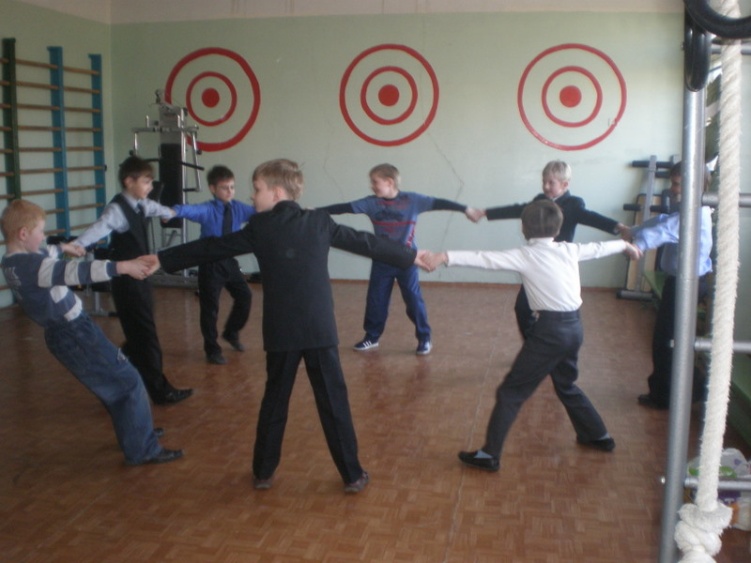 Собрания
Семинары
Консультации
Работа с родителями
Собеседования
Лектории
Чем легче учителю учить, тем труднее ученикам учиться. Чем труднее учителю, тем легче ученику. Чем больше будет учитель сам учиться, обдумывать каждый урок и соизмерять с силами ученика, чем больше будет следить за ходом мысли ученика, чем больше вызывать на ответы и вопросы, тем легче будет учиться ученик.
Лев Толстой